AGITHAR
COST Action CA18109
Accelerating Global Science in
Tsunami Hazard and Risk Analysis
Report to ICG/NEAMTWS-XVII







Jörn Behrens
joern.behrens@uni-hamburg.de
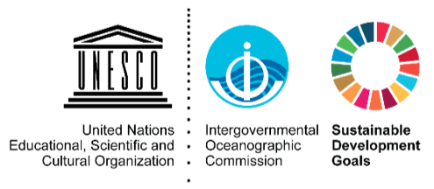 Introduction
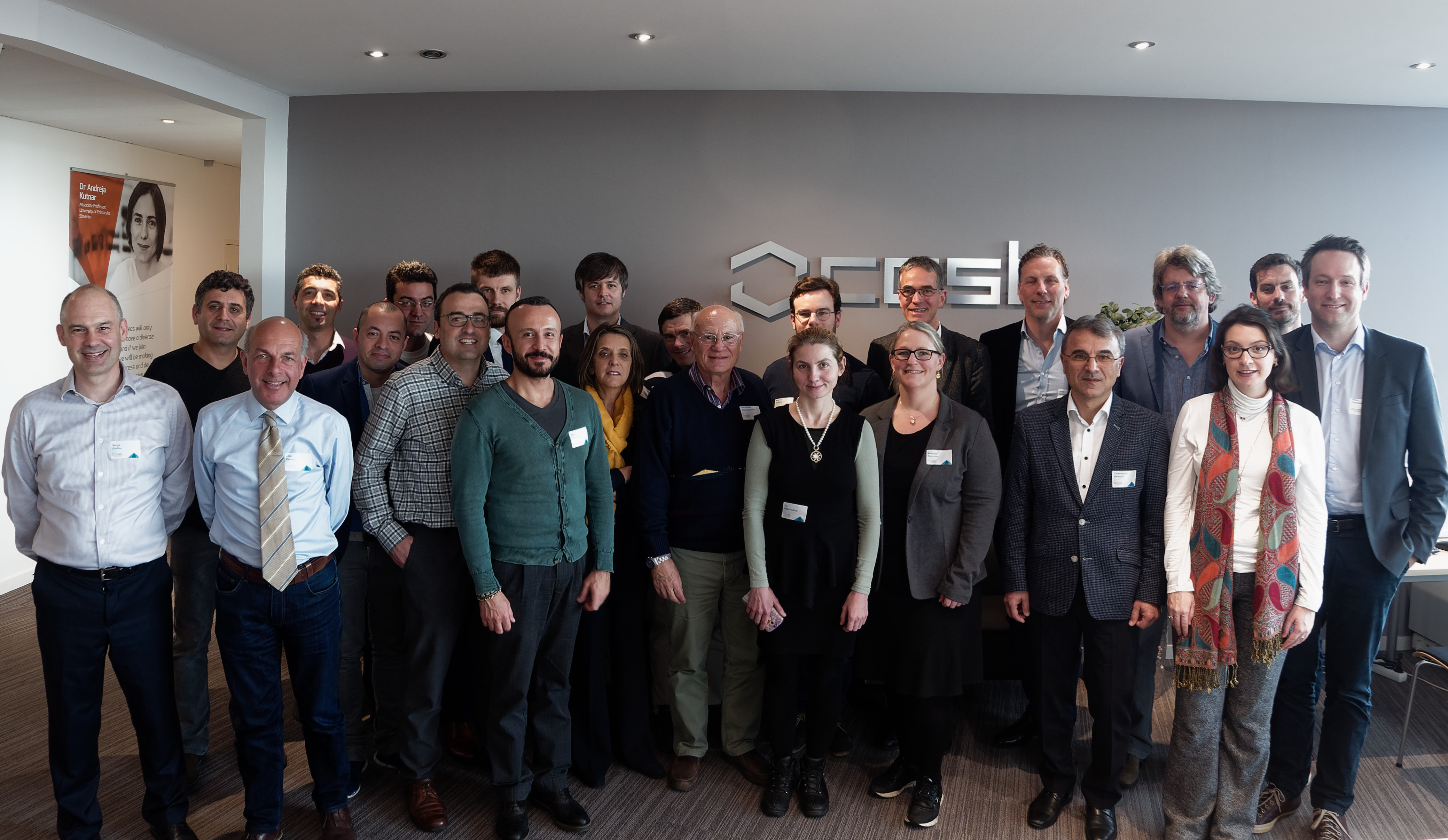 Networking Activity

26 COST Countries
14 ITCs (56%)
~5 non-COST Countries
100+ Participants

Meetings

05/19 Brussels
10/19 Malta
01/20 Rome
09/20 Virtual
10/21 Virtual
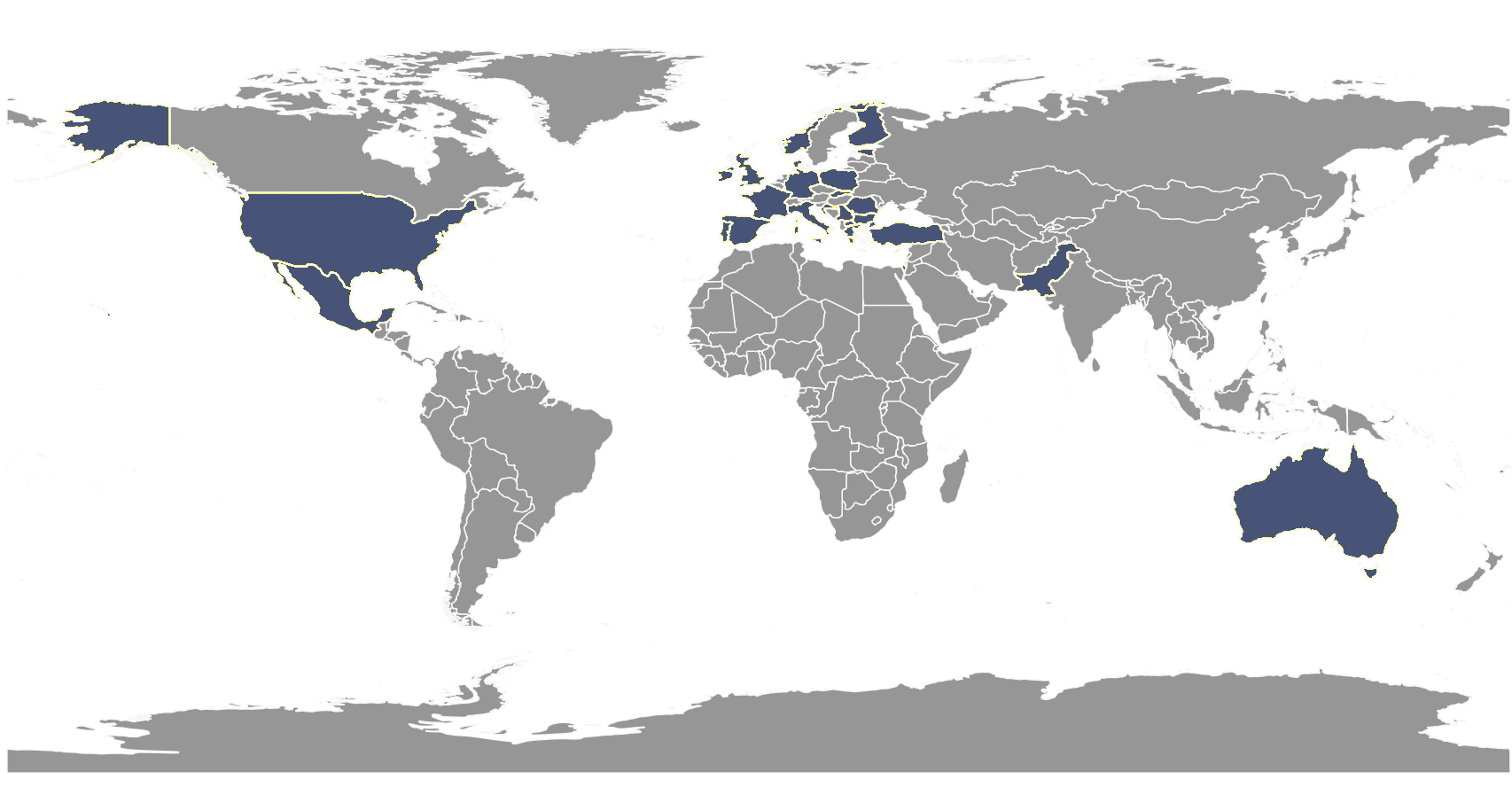 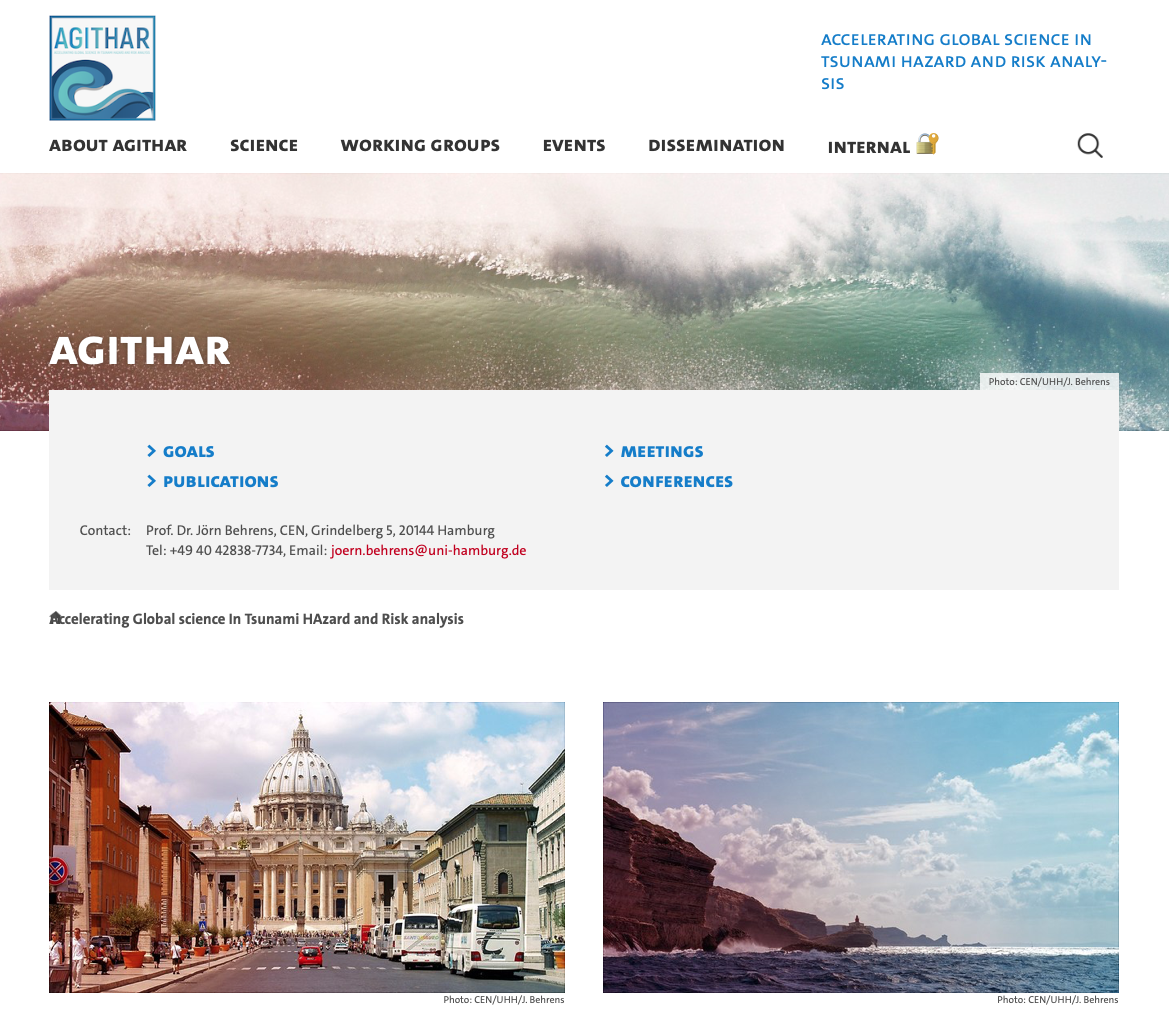 www.agithar.uni-hamburg.de
Funding
Objectives of AGITHAR
Inventory of PTHA and PTRA approaches
Performance metrics and test cases (benchmarks) for individual components of PTHA and PTRA workflow
Structure for standardized PTHA and PTRA workflows
Quality assurance for PTHA and PTRA
Benchmarking for interdisciplinary quality assessment
Open Access data repositories
Implementation and dissemination of PTHA and PTRA methods to stakeholders and end users
Achievements
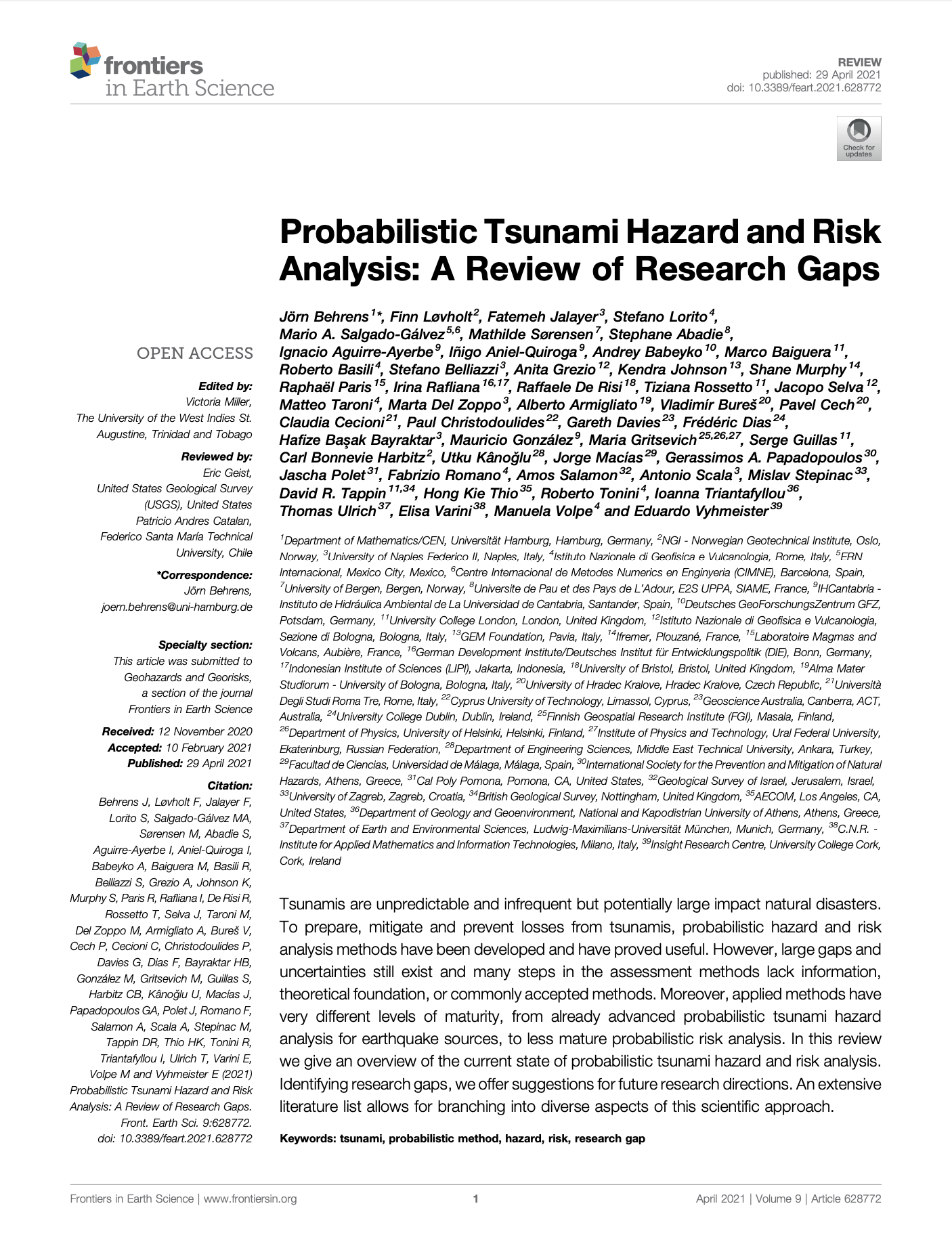 Deliverable #1 (DOI:10.3389/feart.2021.628772)
Research Topic on Tsunami Hazard and Risk Assessment(https://www.frontiersin.org/research-topics/13035)
Several funding application initiatives
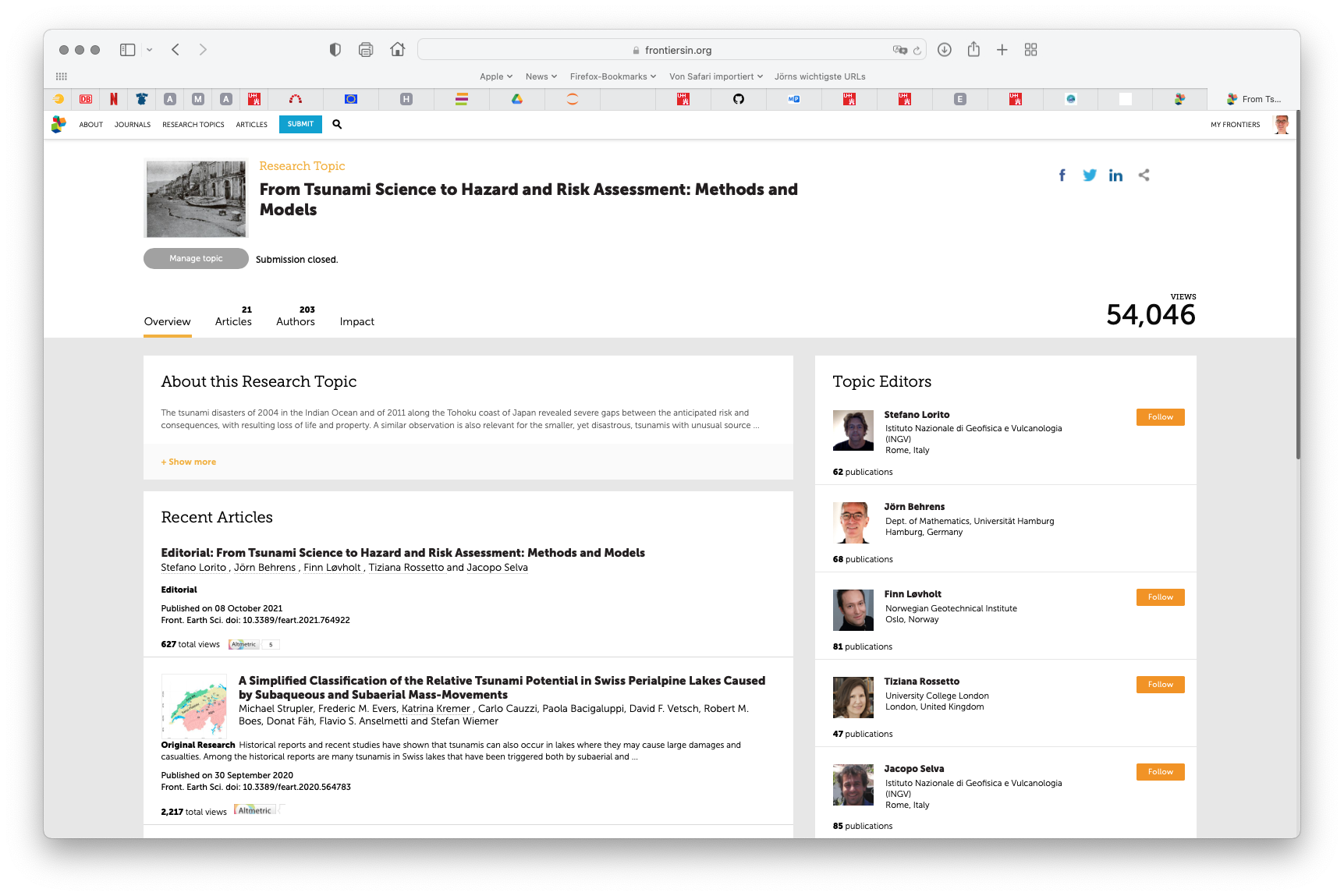 [Speaker Notes: Several]
New COST Rules
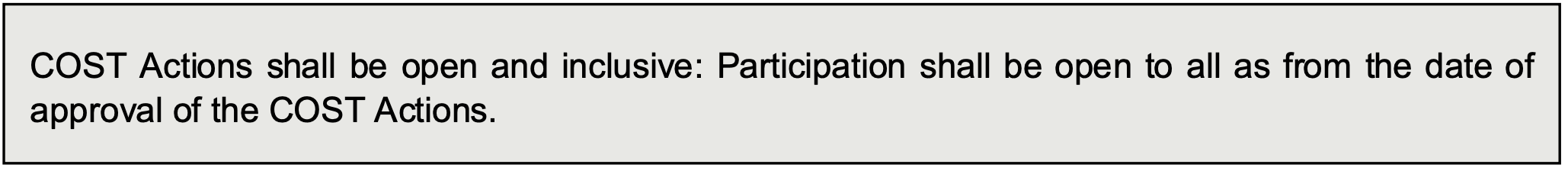 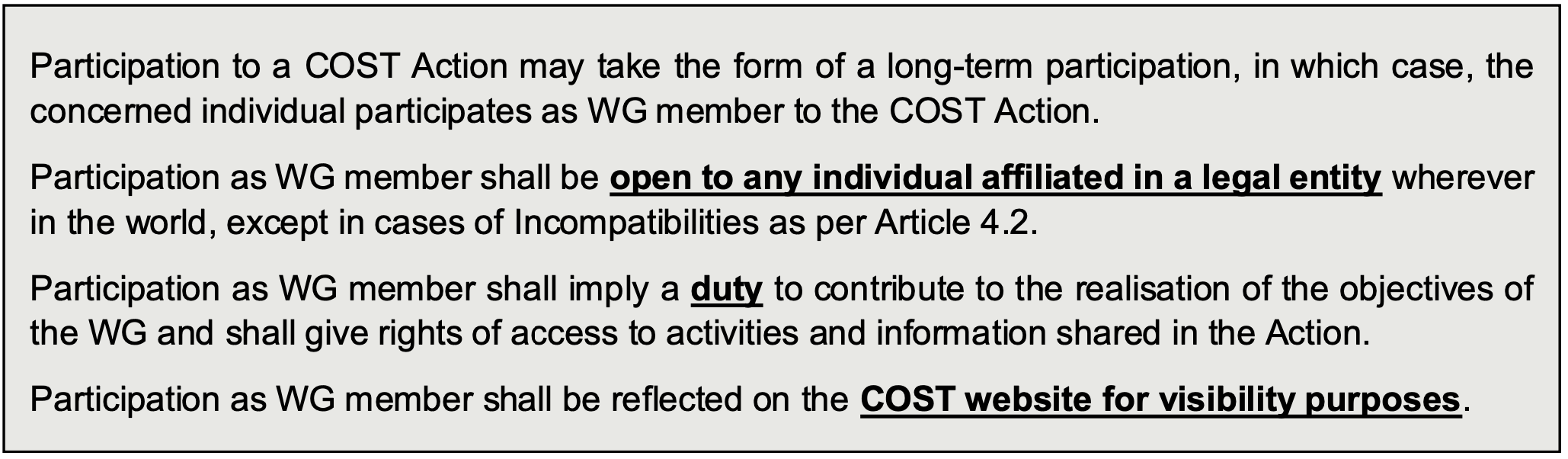 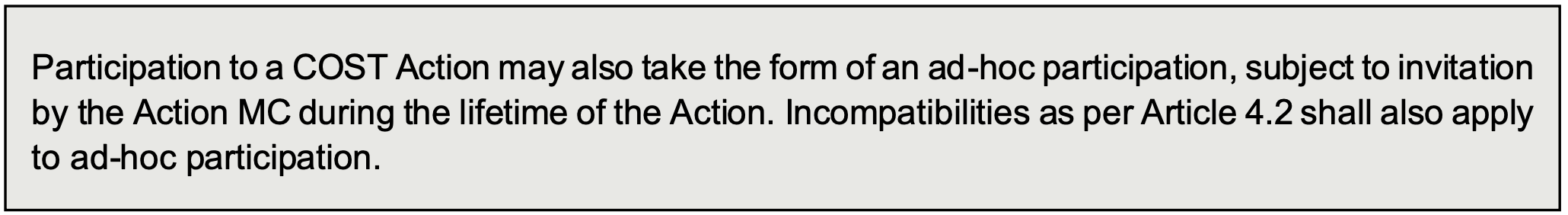 New COST Rules
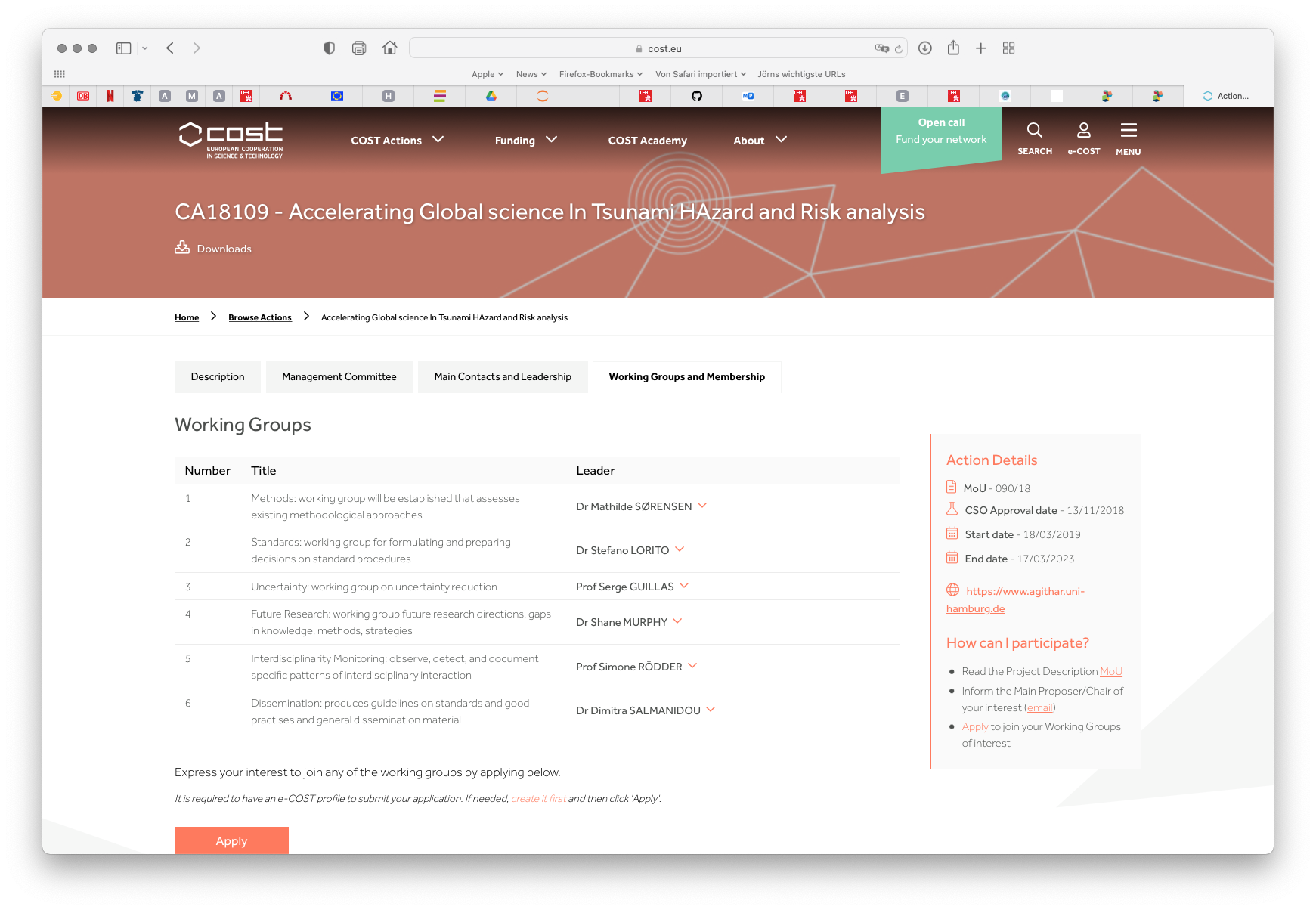 Future
Advance Knowledge
Develop Probabilistic Approaches
Facilitate/Sustain Community
Platform for Initiatives (EPOS, GTM, EU Proposals, etc.)
Inclusiveness